«Понятия «метод», «методика», «педагогическая технология», «инновация», «инновационная технология»»
Понятия «метод», «методика», «педагогическая технология», «инновация», «инновационная технология».
Вопрос: -«Что такое метод?» 

Вопрос : «Что такое методика?» 

Вопрос : «А что же такое педагогическая технология?»
Основные понятия.
ТЕХНОЛОГИЯ-ОПТИМАЛЬНО ПОДОБРАННЫЙ КОМПЛЕКС МЕТОДОВ, ПРИЕМОВ ДЛЯ РЕШЕНИЯ ОПРЕДЕЛЕННОЙ ЗАДАЧИ
Признаки педагогической технологии
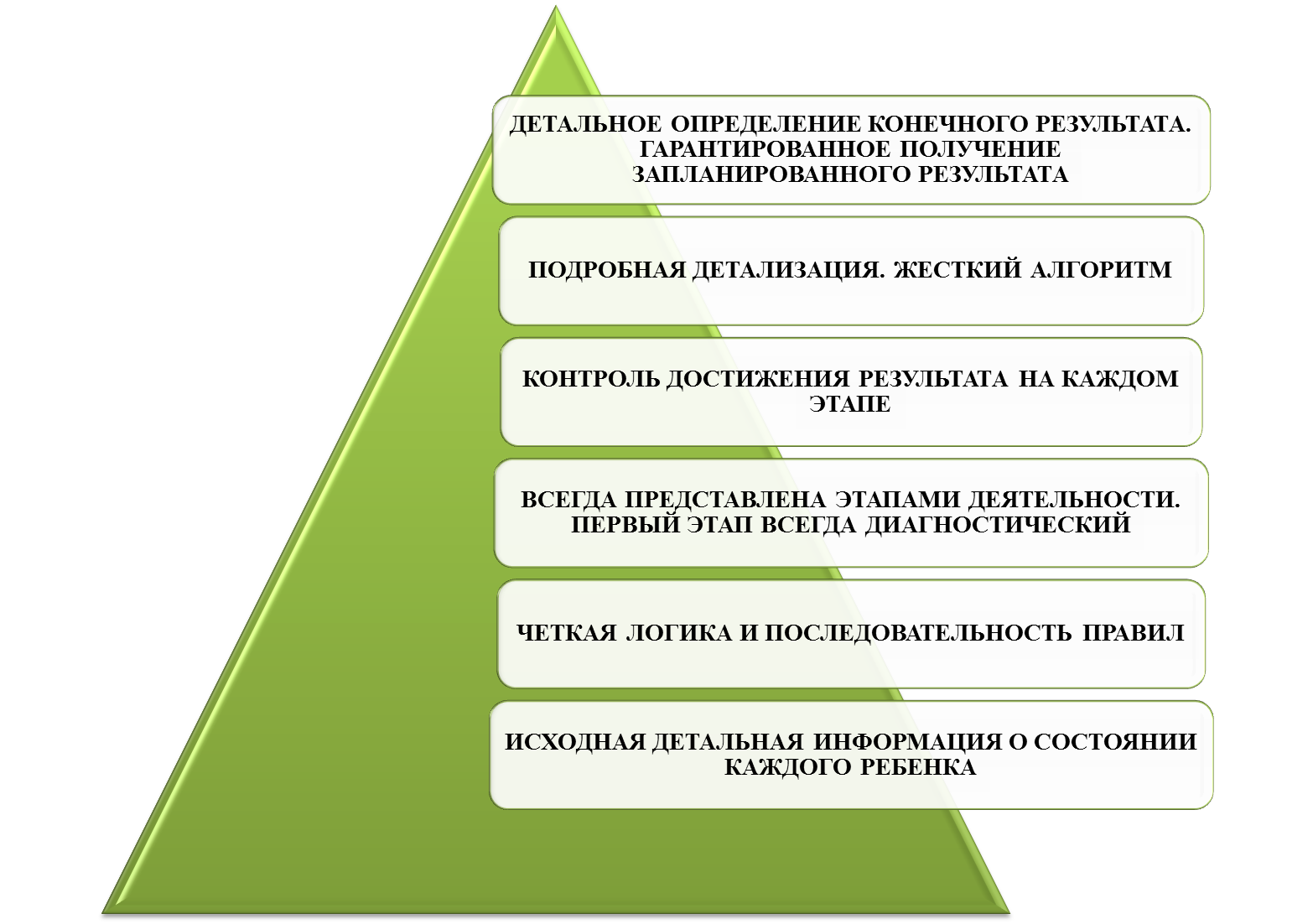